The Berlin Conference of 1884 –1885 
established
rules for 
the conquest of
Africa.
Cy -Ranch
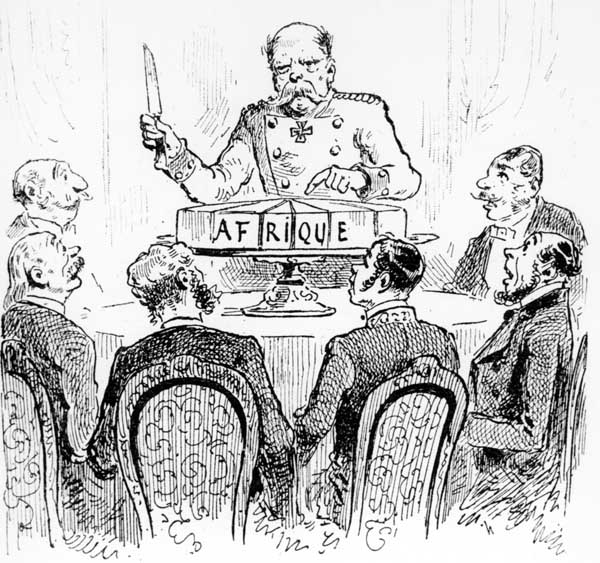 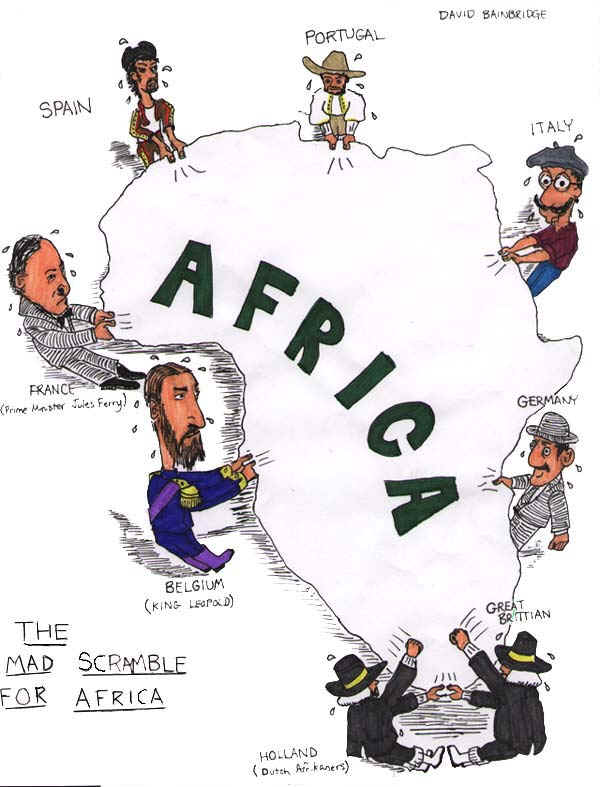 Cy -Ranch
The Berlin 
Conference led
to a Scramble
for Africa as
European 
nations rushed
to claim land.
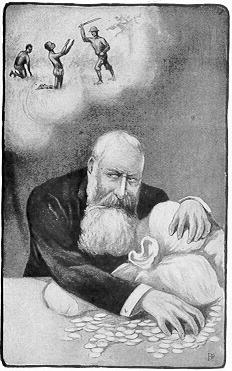 Cy -Ranch
European
imperialism 
harmed
Africans as
Europeans
exploited the
people and land.
Cy -Ranch
Africans wanted independence.
They wanted to benefit from
their land and resources.  They
wanted to control their own
destinies.
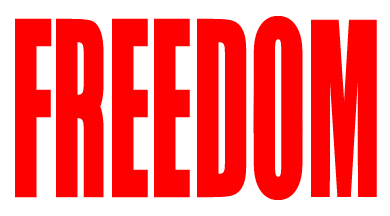 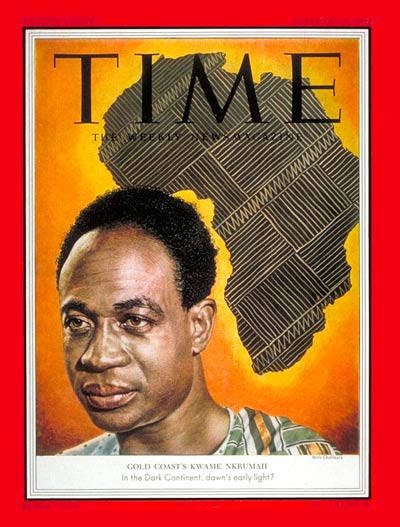 Cy -Ranch
Kwame Nkurmah
was an African
nationalist.  He
led the people 
of the Gold Coast to
freedom.
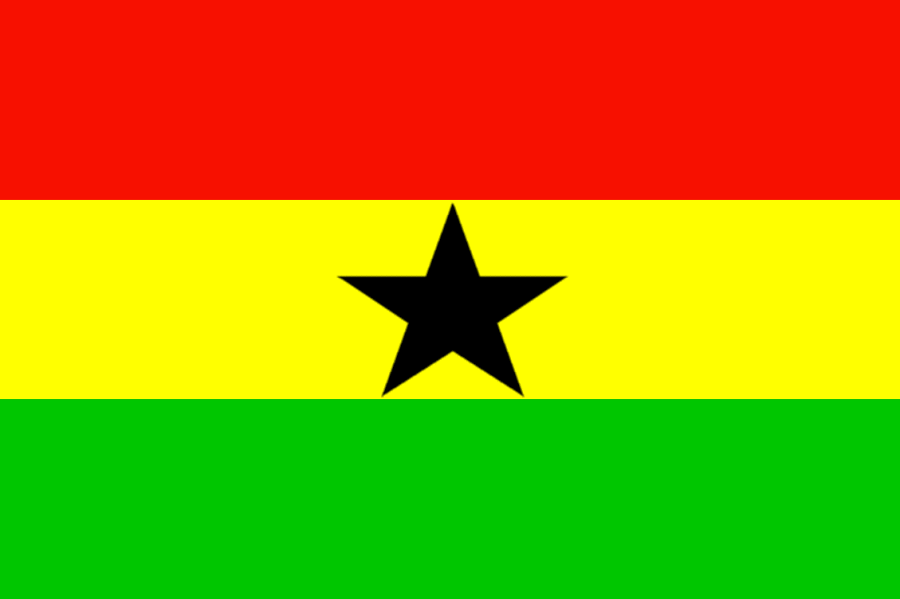 Cy -Ranch
In 1957, the Gold Coast was the first African colony to gain its freedom.  With freedom came an 
African name: Ghana!
Cy -Ranch
Nkrumah promoted the idea of
African unity or Pan-Africanism.
Africans needed
 to work together for the benefit of Africa.
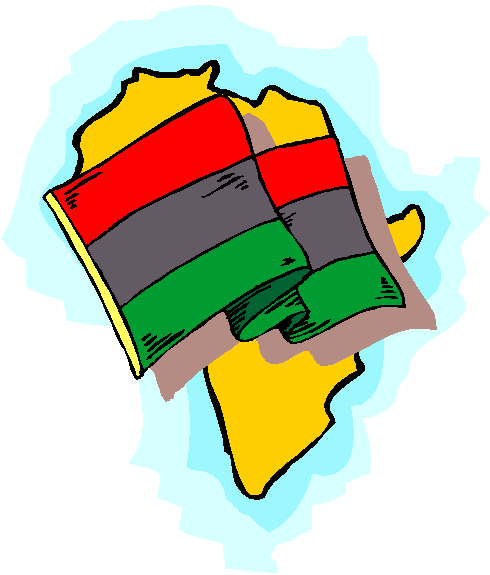 Cy -Ranch
Jomo Kenyatta was another
important African nationalist.
He led Kenya to freedom in
1963.
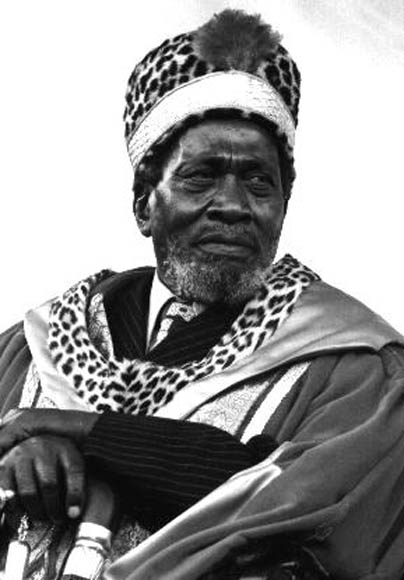 Cy -Ranch
While independence solved 
some problems, it created
other problems.
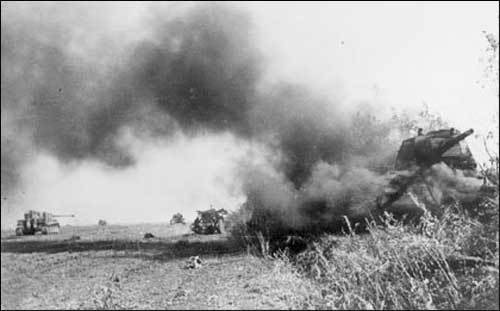 Cy -Ranch
The old colonial boundaries
became the boundaries of
the newly independent
nations.
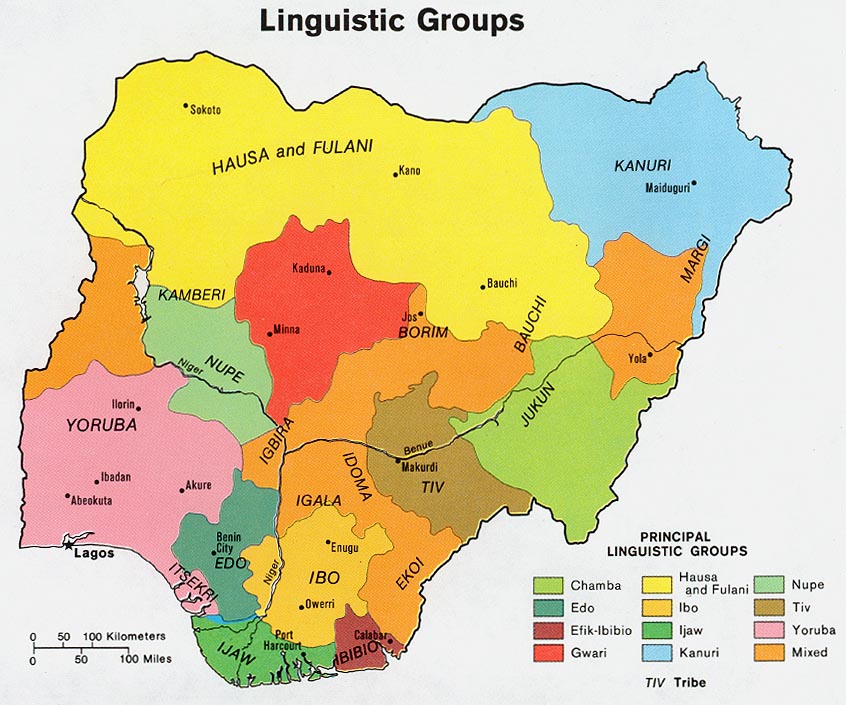 Cy -Ranch
Borders created tensions. 
Sometimes hostile ethnic groups
shared the same nation. 
Civil Wars resulted.
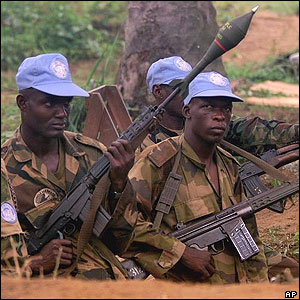 Cy -Ranch
Ethnic tensions sometimes led
to human rights violations and
even genocide.
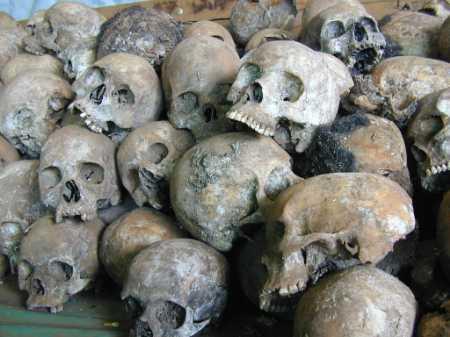 Cy -Ranch
Yes, independence brought
its own set of problems but
it also brought possibilities.
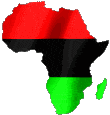 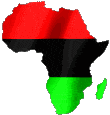 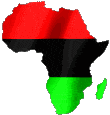 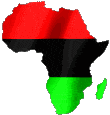 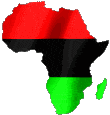 Cy -Ranch
Founded in 1963, the 
Organization Of African Unity 
promoted cooperation among
all African states and sought 
to eradicate all forms of 
colonialism.
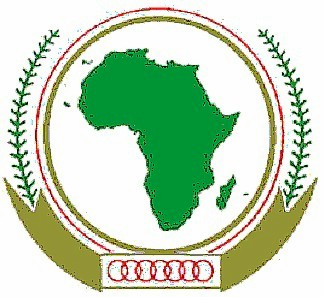 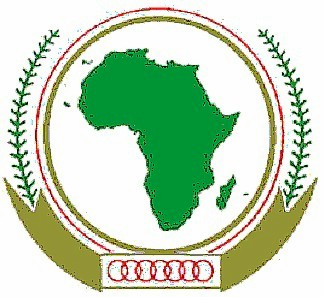 Cy -Ranch
The road to freedom was not
an easy one but with the
talent and resources of theAfrican people and continent, 
freedom was gained.
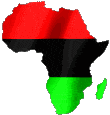 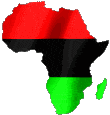 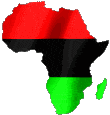 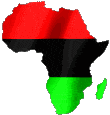 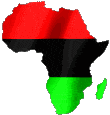